Myer-Briggs Type Indicator
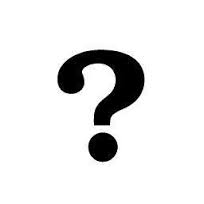 Co to je ???
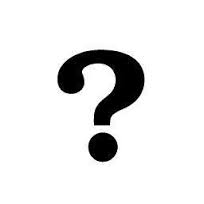 Test typologie osobnosti

Katherina Cook Briggs a Isabel Briggs Myers

Vychází z teorie Carla Junga
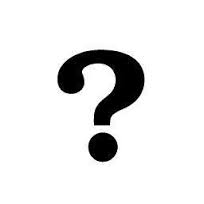 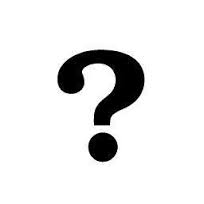 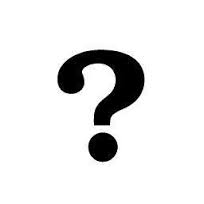 4 kategorie
Kam je orientována naše energie
E extrovert X  intorvert I


Jak přijímáme informace
N intuice X smysly S
4 kategorie
Jakým způsobem se rozhodujeme
T myšlení X cítění F


Jaký preferujeme životní styl
J usuzování X vnímání P
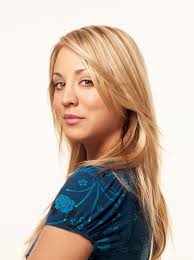 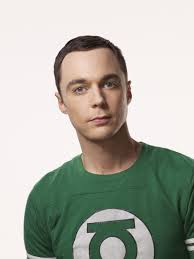 16 osobnostních typů
ISTJ - správce
Svědomitý, uzavřený, zodpovědný, drží se pravidel, neriskuje
Správce, statistik, úředník, inženýr


George Washington
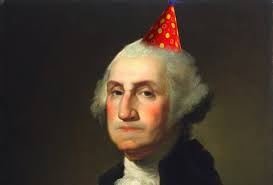 ISTP - kutil
Klidný, zručný, uzavřený
Technik, konstruktér

Tom Cruise
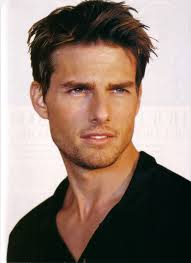 ISFJ - ochránce
Loajální, citlivý, věrný, nerad středem pozornosti, neriskuje, snadno se urazí, pečuje o rodinu, skvělá paměť
Učitel, terapeut, zdravotnictví

Matka Tereza
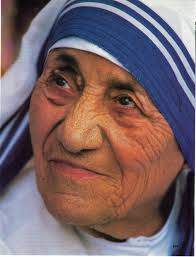 ISFP - skladatel
Cit pro estetičnost, umělecké cítění, kreativita, empatie, fantazie, plachý a nerozhodný
Veterinář, designer, skladatel, umělec


Paul McCartney
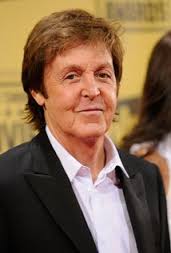 INFJ - umělec
Empatický, kreativní, náladový, pochybuje o sobě, má rád pořádek
Kněz, designér, herec, režisér

Nicole Kidman
Mel Gibson
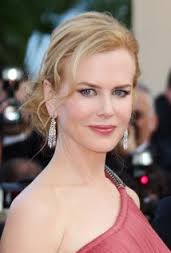 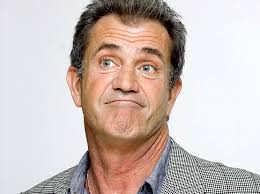 INFP - snílek
Idealista, citově zranitelný, nesobecký, velká fantazie, dokáže se obětovat
Básník, hudebník, učitel, aktivista, spisovatel, psycholog

William Shakespeare
Julia Roberts
Já 
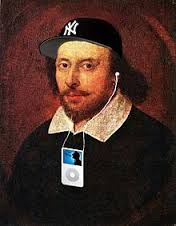 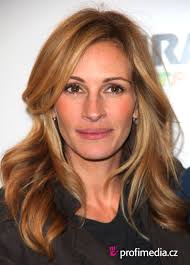 INTJ - analytik
Názorově nezávislý, předvídá budoucnost, nezávislý, logické myšlení
Vědec, politik

 Stephen Hawking
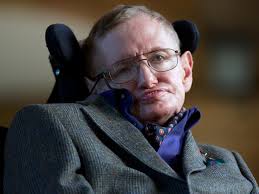 INTP - vědec
Logické uvažování, nechápe společnost, samotář, podivín, nerozhodný, vysoká inteligence
Programátor, vědec, ekonom, astronaut, architekt

Albert Einstein
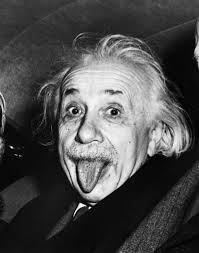 ESTP - dobyvatel
Nepředvídatelný, sebevědomý, soutěživý, riskuje
Závodník, publicista, manažer

Bruce Willis
Madonna
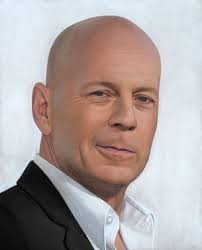 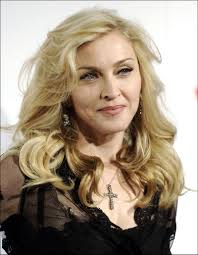 ESTJ - strážce
Uvážlivý, společenský, dominantní, spolehlivý
Manažer, právník, ředitel, politik, policista


George W. Bush
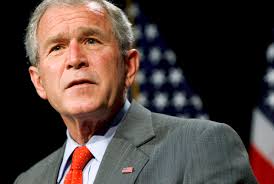 ESFP - bavič
Veselý, společenský, optimistický, středem pozornosti
Herec, zpěvák, bavič, prodejce

Elvis Presley
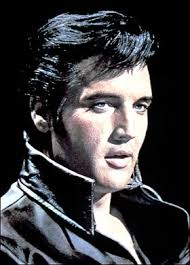 ESFJ - pečovatel
Harmonizace, společenský, přizpůsobivý, nesvěřuje se, miluje rodinu


Zdravotnictví, humanitní pracovník
ENFP - optimista
Optimista, společenský , přátelský, komunikativní, umělecky nadaný
Herec, bavič, reportér, návrhář

Sandra Bullock
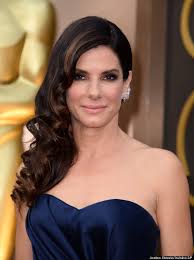 ENFJ - učitel
Přesvědčivý, společenský, pořádný, ohleduplný, citlivý, kritický, manipuluje
Učitel, psycholog, diplomat

Ben Affleck
Ben Stiller
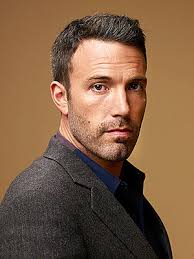 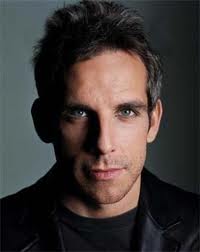 ENTJ - vůdce
Vůdčí, energetický, racionální, arogantní
Politik, právník, podnikatel


Harrison Ford
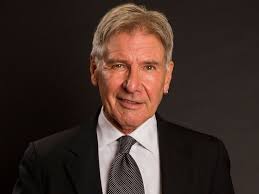 ENTP - vizionář
Vynalézavý, inteligentní, autoritativní
Komik, bavič, vynálezce


Tom Hanks
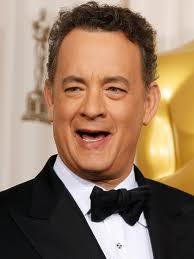 Zdroje
http://www.chovani.eu/myers-briggs-type-indicator-osobnostni-test/c271

http://testosobnosti.zarohem.cz/
Děkuji za pozornost 